ДЕРЖАВНА СЛУЖБА УКРАЇНИ З БЕЗПЕКИ НА ТРАНСПОРТІ
Стан аварійності на автомобільному транспорті загального користування за 9 місяців 2021 року
Класифікація впродовж доби:	За результатами проведеного аналізу
ДТП за участю ліцензованого автомобільного транспорту, які надають  послуги із перевезення пасажирів та небезпечних вантажів
встановлено:
Кількість
78,9 % ДТП виключно  пошкодження авто, без постраждалих
ДТП:
1658
Ранок  05.00-10.00
День  10.00-17.00
Вечір  17.00-22.00
Ніч
22.00-05.00
22,3 %
ЗА ЧАСОМ ДОБИ
11,3 %
1471
від 1 до 10 травмовано
та/або
від 1 до 3 осіб загинули
46,1 %
20,8 % ДТП

 0,3 % ДТП

 0 % ДТП
2020	2021
23,3 %
від 10 до 15 травмовано
та/або
від 3 до 5 осіб загинули
72
752
26,5 %
22,6 %
582
98
8,3 %
від 15 і більше травмовано
та/або
5 і більше осіб загинули
2020	2021
травмовано осіб
2020	2021
загинуло осіб
Кількість ДТП
З них основними причинами настання ДТП є:
ДТП з вини водіїв
Аналіз ДТП, які сталися на маршрутах руху  автомобільного транспорту загального користування
ДТП:
34,8 % - порушення правил маневрування;
25,7 % - недотримання дистанції та  інтервалу руху;
22,5 % - перевищення швидкості руху;
8,9 % - порушення правил проїзду перехресть;
- 79,4 % ДТП
896
11 %
на міських маршрутах
797
2020	2021
- 13,3 % ДТП
251
405
36
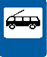 2,6 % - порушення правил проїзду зупинок громадського транспорту;
2,5 % - порушення правил обгону та/або виїзду на смугу зустрічного руху;
на внутрішньообласних маршрутах
38 %
27,8 %
26
- 4,1 % ДТП
2020	2021
травмовано осіб
2020	2021
загинуло осіб
на інших маршрутах
2,3 % - експлуатація технічно несправних транспортних засобів;
0,5 % - порушення правил проїзду залізничних переїздів;
0,1 % - керування у нетверезому стані;
0,1 % - сон за кермом.
- 2,5 % ДТП
12  пожеж на автомобільному транспорті без постраждалих
на міжобласних маршрутах
- 0,7 % ДТП
на міжнародних маршрутах
Аналіз аварійності за видами ДТП:
47,8 % попутні зіткнення;
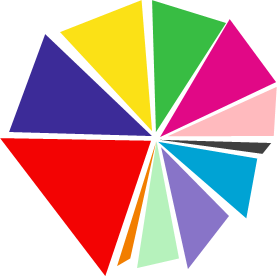 3,5 % падіння пасажира;
2,5 % зустрічне зіткнення;;
1,6 % перекидання ТЗ;
0,9 % наїзд на веломототранспорт;
0,5 % зіткнення із залізничним транспортом;
0,2 % наїзд на тварин.
25,2 % бокові зіткнення;
6,5 % наїзд на перешкоду;  5,9 % наїзд на пішохода;
5 % наїзд на ТЗ, що стоїть;
ДЕРЖАВНА СЛУЖБА УКРАЇНИ З БЕЗПЕКИ НА ТРАНСПОРТІ
Стан аварійності на міському електричному (трамвай, тролейбус)  транспорті за 9 місяців 2021 року
КЛАСИФІКАЦІЯ ДТП.
Класифікація впродовж доби:
ДТП за участю тролейбусів і трамвайних вагонів підприємств  міського електричного транспорту
За результатами проведеного аналізу  встановлено:
Кількість
ДТП:
Ранок  05.00-10.00
День  10.00-17.00
Вечір  17.00-22.00
Ніч
22.00-05.00
516
17,6 %
ЗА ЧАСОМ ДОБИ
4,7 %
90,9 % ДТП виключно  пошкодження ТЗ, без постраждалих
492
53,9 %
2020	2021
122
26,1 %
4
84
від 1 до 10 травмовано
та/або
від 1 до 3 осіб загинули
31,1 %
50 %
2
9,1 % ДТП
2,4 %
2020	2021
травмовано осіб
2020	2021
загинуло осіб
Кількість ДТП
Аналіз аварійності за видами ДТП:
ДТП з вини водіїв
З них основними причинами настання ДТП є:
ДТП:
47,5 % - недотримання дистанції та інтервалу руху;
21,3 % - порушення правил маневрування; 
16,5 %  - перевищення швидкості руху;
15,8 %
196
165
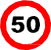 2020	2021
3,7 % - експлуатація технічно несправних транспортних засобів;
0 %
100 %
15
70 %
1
50
0
3,7 % - порушення правил проїзду перехресть;
2020	2021
травмовано осіб
2020	2021
загинуло осіб
3,1 % - падіння струмоприймачів;
44,6 % попутні зіткнення;  32,1 % бокові зіткнення;
10,7 % наїзд на ТЗ, що стоїть;  4,4 % падіння пасажирів;
3,8 % наїзди на пішоходів;
3,1 % наїзди на перешкоду;
1,3 % зустрічні зіткнення ТЗ.
2,4 % - порушення правил проїзду зупинок громадського транспорту;
2 пожежі на міському електричному  транспорті, без постраждалих
1,8 % - порушення правил обгону та/або виїзду на смугу зустрічного руху.
ДЕРЖАВНА СЛУЖБА УКРАЇНИ З БЕЗПЕКИ НА ТРАНСПОРТІ
ІНЦИДЕНТИ
без постраждалих:
Стан аварійності на залізничному транспорті за 9 місяців 2021 року
КЛАСИФІКАЦІЯ ТРАНСПОРТНИХ ПОДІЙ
Чернігівська
388
232
67,2 %
Транспортні події на залізничному транспорті
2020	2021
Волинська
Рівненська
Сумська
Житомирська
23%
11%
Кількість  транспортних  подій:
50,3 %
33,6 %
Львівська
11%
Харків
Київська
578	 869
 2020	 2021
Хмельницька  Тернопільська
Луганська
Черкаська
Полтавська
Івано-  Франківська
Закарпатська
Дніпропетровська
Вінницька
26%
Чернівецька
Кіровоградська
Донецьк
6%
32,7 %
23 %
Миколаївська
Розподіл транспортних подій за  регіональними філіями за 9 місяців 2021 року
23%
Одеська
101	 134
 2020	2021
148	182
 2020	 2021
Запорізька
23 % - Південно-Західна залізниця  23 % - Одеська залізниця
11 % - Львівська залізниця
26 % - Придніпровська залізниця
11 % - Південна залізниця
6 % - Донецька залізниця
Херсонська
травмовано осіб
загинуло осіб
Крим
1 КАТАСТРОФА без постраждалих на Дніпровській дирекції залізничних перевезень регіональної філії «Придніпровська залізниця» АТ «Українська залізниця»
Аварії зі сторонніми особами, завдані рухомим  складом залізничного транспорту, що переміщався:
Зіткнення, сходження з рейок рухомого складу  залізничного транспорту:
ДТП на залізничних переїздах і поза ними:
Аварії:
травмовано осіб
ДТП:
Аварії:
72,6 %
5,6 %
25,9 %
15,4 %
95     164
2020	2021
5,6 %
60
316
52
251
2020	2021
2020	2021
54,5%
0 %
23 %
54,5%
0	0
32,7 %
0%
0	0
11
0%
37,5 %
0 %
0 %
40%
40%
182
148
8
25
25
134
101
2020	2021
загинуло осіб
2020	2021
2020	2021
загинуло осіб
2020	2021
травмовано осіб
2020	2021
загинуло осіб
2020	2021
травмовано осіб